Language Forge
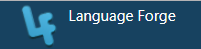 Learning Objective
The participant will know how to build an online lexicon using language forge
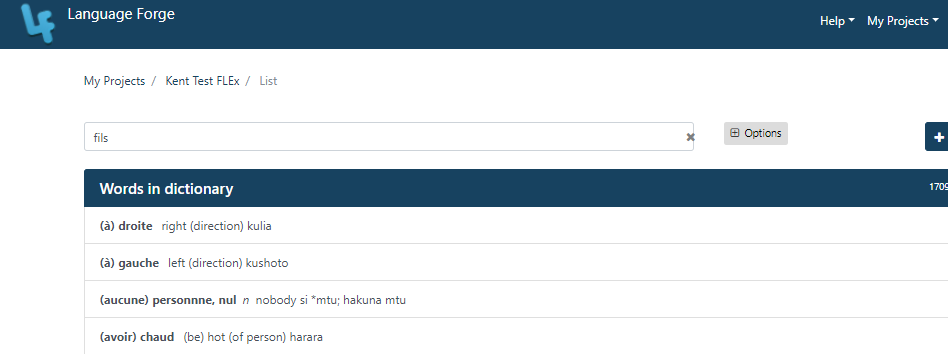 Discussion
Why would you want to use Language Forge?
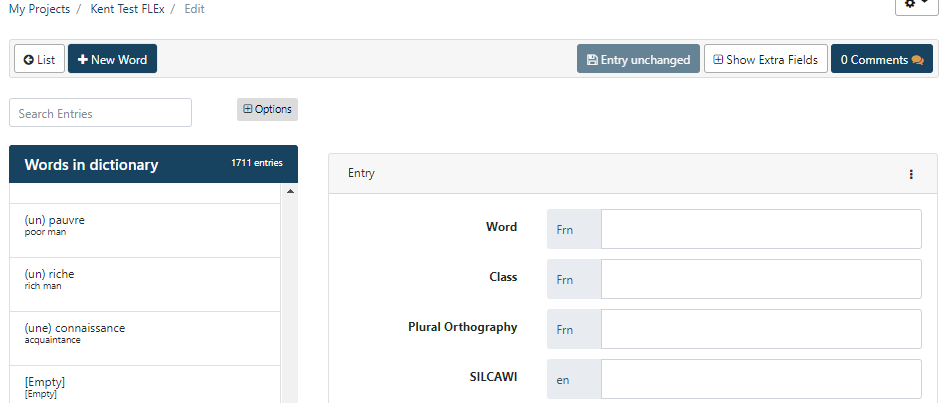 Language Depot
Language Forge
FLEx
Demo of Project Owner
User Management
 Project Settingss
 Configuration
Fields
Input Systems
Option Lists
 Import data
[Speaker Notes: User Management – add & remove members
Project Settings -  UI lang, delete project
Fields  - hide or ṣhow to whom
Input Systems = add audio or ipa
Options list – add to list]
Learning Tasks
Sign in to Language Forge
 Add you to Kent Test FLEx project
 Find entries
 Add new entries
 Change existing entries
 Delete an existing entry
 Synchronize
Your Turn
Sign in to Language Forge
 Add you to Pig Latin project
 Add three new entries
 Find these three entries using the Search box
 Synchronize
Your Turn
Edit one of your existing entries by adding Example sentences
 Edit another entry by adding a CV Pattern
 Edit another entry by adding a Semantic Domain
 Delete one of your three entries
 Synchronize
Your Turn
Create a non-send/receive language forge project
 Add a couple of entries to the project.
 Add someone as a contributor to the project
 Add another language to the project
 Make some changes to the configuration of the project
 Delete the project
Summary
Language Forge syncs with Language __________.
To add a language to a project, you would use the ______ tab in the Configuration dialog box.
The Word field is an _______ level field.
The Part of Speech field is a _________ level field.
To add and remove members from the project, you would use the ____________ menu option.
Answers:  Depot, Input Systems, Entry, Meaning, User Management.
Discussion
What are your thoughts about Language Forge?
 Would it be useful in your organization?  Why or Why not?